International
Image Sensor
Society
IISS
IISS
ARTWORK
IISS
IISS
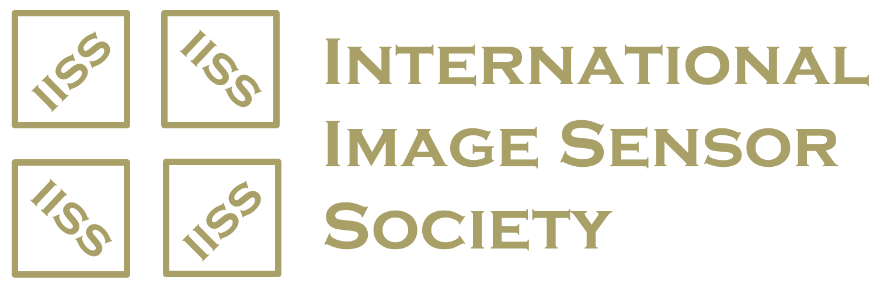 PNG
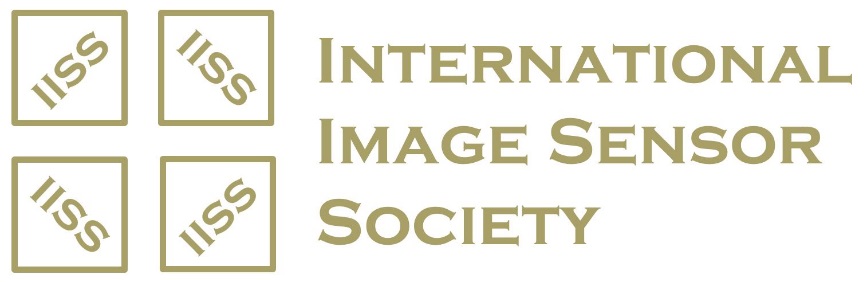 JPG